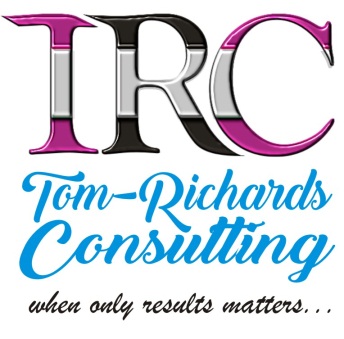 Table of Contents
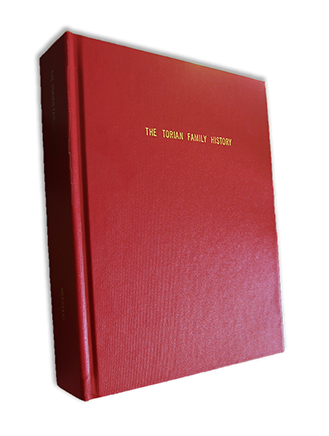 1
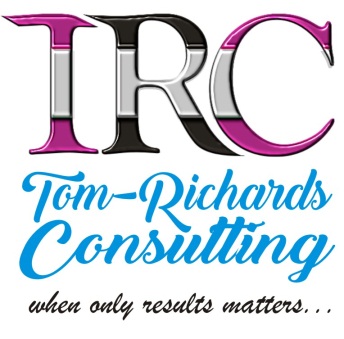 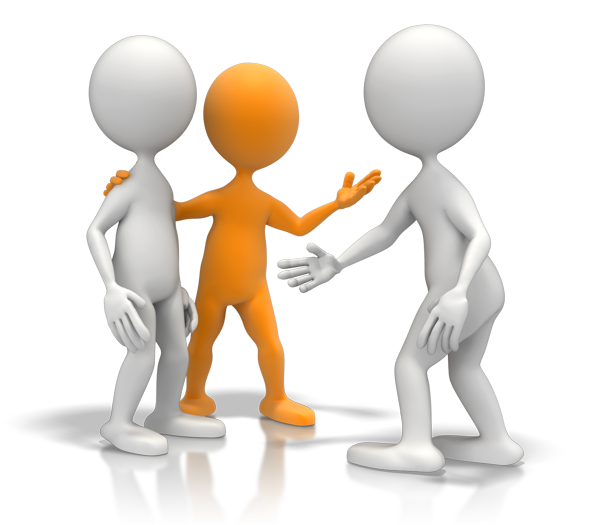 INTRODUCTION
Our Values:
Trust, Creativity, Due Diligence & Result Oriented.

Our Vision:
To be the number choice in Management Consulting.

Our Mission:
Aligning businesses to the best practices. Hence, “getting the right people for the  right jobs”.
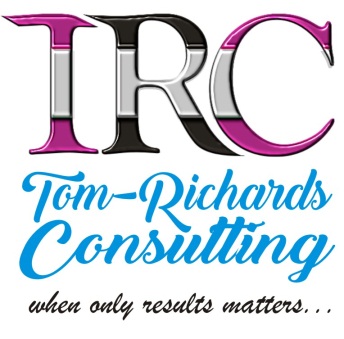 Tom-Richards Consulting is a firm vast in the provision of Human Resources Management Services. With our understanding of the challenges and needs of organizations in our local business context; we have defined customized solutions that aid business to operate locally at a world-class standard.

TRC is a new peer to peer jobs errands concierge services for linking people in need with people with ability
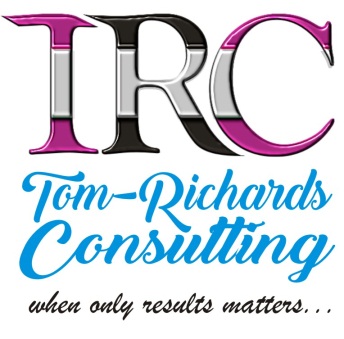 2
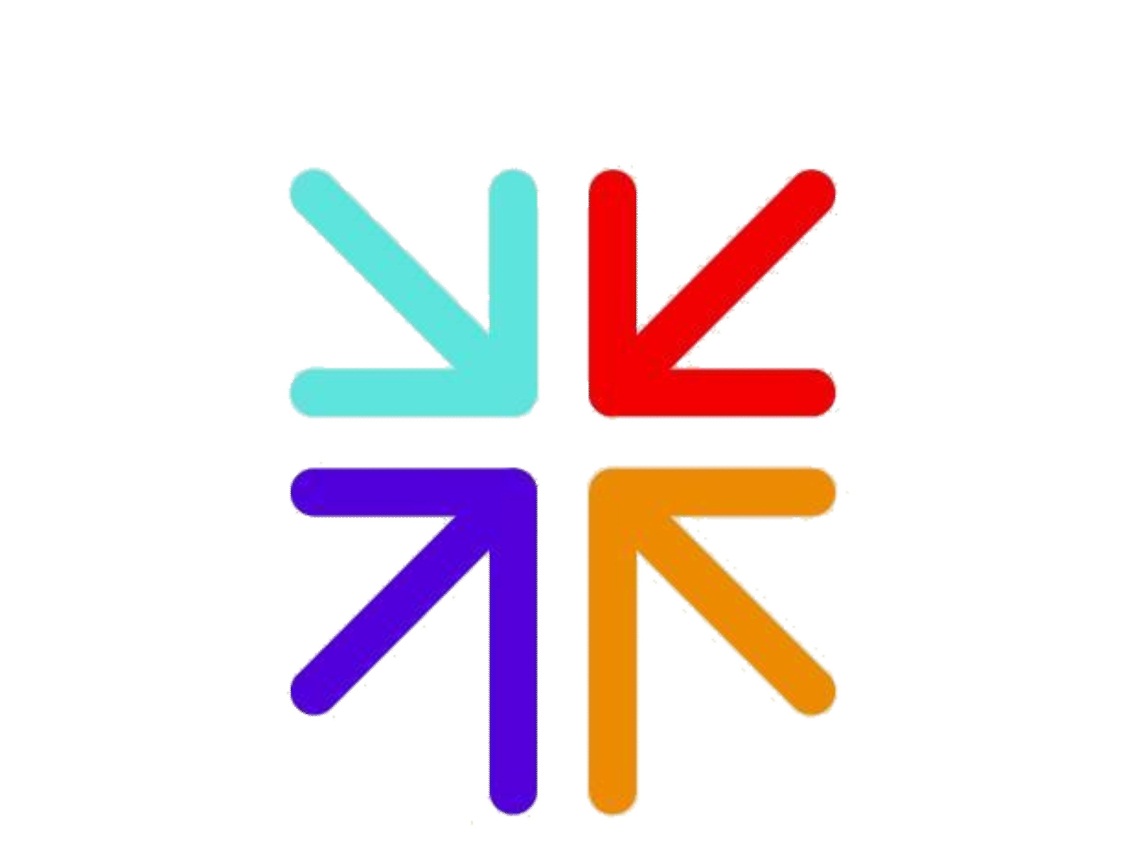 OUR SERVICES
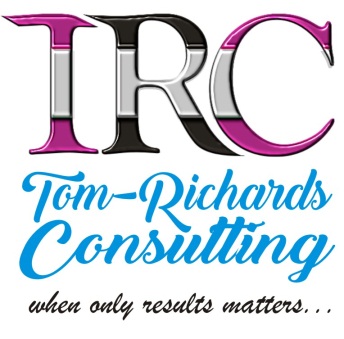 Our Services
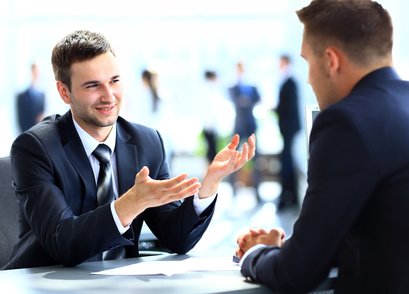 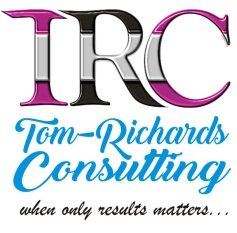 Keywords that define us….
3
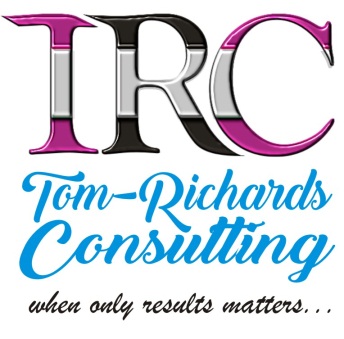 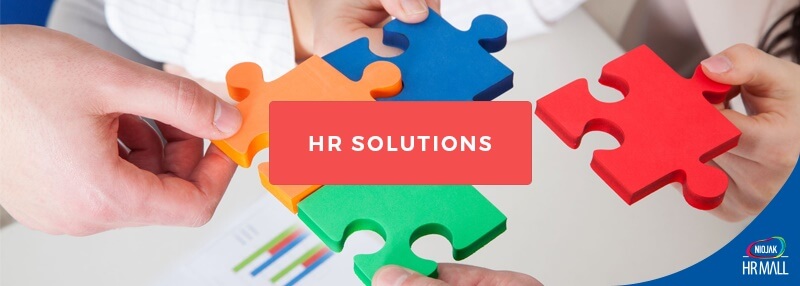 HR SOLUTIONS
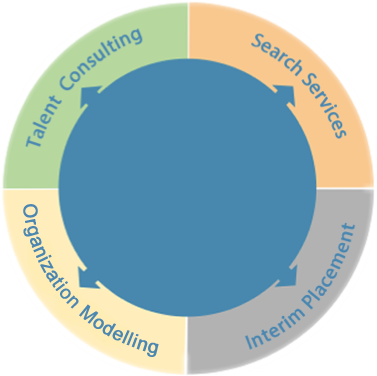 TRC provides innovative, results-driven talent acquisition
TRC brings together a team with over 30 years of combined management experience and over 20 years of combined recruitment and talent management expertise
Enabled with our technology solutions, our recruitment engine has a quicker Turn Around Time in comparison to our competitors.
In the last one year, since the launch of TRC, we have on-boarded some clients Overseas and  in Nigeria  Domestic markets.
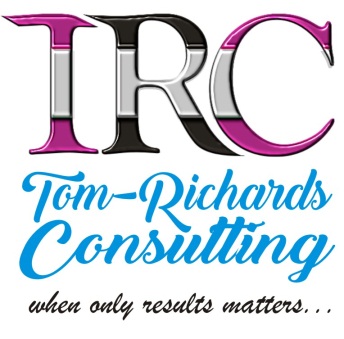 We use an in-depth, six step process:
Search Definition
TRC robust knowledge and database of over 100,000 executives (across industries) enables us to find the best candidate for your organization and specific need.
Our methodology ensures constant communication and expediency throughout the process.
A unique world class algorithm is used by TRC to recruit trustworthy, efficient, highly skilled and competent employee.
Sourcing Strategy
Comprehensive Screening
Profile, Informational Interview and Behavioral Interview*
Validate Candidates’ Credentials
Candidate Delivery
Candidate Experience
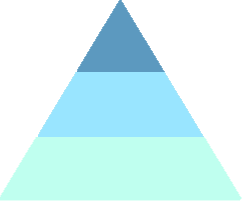 CEO’s
SeniorLeadership
Middle
Management
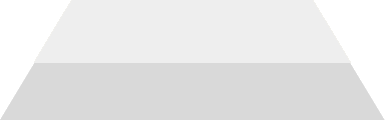 Junior
Management
Team Members/
Team Executives
Our Interim Placement Solution covers:
Interim Professionals make a long-term commitment to short/ mid/ long-term assignments.
Our seasoned pool is committed to filling your leadership void with a specialized interim professional who is compatible with your company’s culture.
TRC can provide you interim placement solutions for: 
Leadership levels
Human Resources(front/ back office)
Finance
Sales & Marketing 
Logistics & WH 
Technical / Eng. services
Interim Executive Placement
Focused at filling your leadership void with a specializedinterim executive who is experienced in your operatingindustry & compatible with your company’s culture.
Interim Support Team Professionals
Our solution to empower your HR (front/ back office units),Finance & Technology (helpdesk) team to support yourgrowing business needs.
DAM™ – Technology TeamDevelop & Move (DAM) – is our solution for your technologydevelopment projects where you need additional hands tohelp speed the development or even manage a project fromstart to the end.
Organization Modeling: Our Approach
TRC helps clients select the right organization model for their business.  
We understand the shift in the market environment and can help the organizations make the desired transition with the right model and the plan.
Our empanelled consultants are scholars and doctorate holders in Human Resource and Behavior management and reputed industry executives.
Understanding Your  Business
Vision, Goals, Strategy, Initiatives, Challenges, etc.
External Environment
Economy, Competitors, Other factors
Internal Environment
Resource pool, Processes, Current state organization model
Organization Modeling Elements
Processes, Human Resources, Skills & Quantity mapping,Vertical & Horizontal structure, Decision & Information,Rewards & Recognition
Business Result & Organization Culture
Talent Acquisition & Management
TRC consultants partner with clients to enhance their talent acquisition process & reduce overall spend
We offer innovative ideas & proven processes to help our client’s talent acquisition efforts become more successful and efficient
Examples of how we can support your business:
Assessing external candidates in a search context
Developing high potential resources identification & succession planning with internals
Building candidate comparison tools & facilitating decisions with hiring managers
Competency modeling
Creating customized hiring profiles
Competency & Culture Framework
Talent Acquisition
Talent Management
Onboarding
360 processes
High potential identification
Career path development
Development planning
Next generation leader coaching
Succession planning
Executive mentorship
Across level assessment delivery
External or internal candidates?
Selection process design
Create custom tools
Validate/ demonstrate ROI
OUTSOURCING – Terms & Conditions
One month notice of salary in lieu of notice shall be given in the event of termination of this contract.
 
Thirteenth month salary/end of the year bonus shall be at the discretion of both stakeholders, where deemed necessary, it shall be termed as `other charges` payable to TOM-RICHARDS CONSULTING 
 
Medical allowance of employee shall also be at the discretion of the stakeholders, which shall be termed as `other charges` payable to TOM-RICHARDS CONSULTING.
 
OTHER CHARGES which include 13th month salary/bonus, leave allowance, medical allowance and overtime shall be based on staff total remuneration per month, payable to TOM-RICHARDS CONSULTING yearly. The above `other charges` if agreed upon should be paid as at when due. Nevertheless payment or handling of the above termed as `other charges` is subject to the discretion of Fruitbox Investment.
 
Outsourced staff’s selection and engagement shall include submission of detailed resume, photocopies of required certification for each job category, 2 passport size photographs, two letter of guaranty from prominent persons duly confirmed and ratified by TOM-RICHARDS CONSULTING
Our scope of work shall include deliverables, terms and conditions, and service level agreement.  
Geographical area of coverage shall be at the discretion of the client and the volume of work to be done. 
Our deliverables are provision of qualified, energetic, healthy, and experienced staff for our client. 
Admin charge is 25% of each of the staff salary per month paid as a fixed rate by the client, payable to TOM-RICHARDS CONSULTING latest on the 26th of every month, at the request of our company.
Charges for the cleaning materials will be subject to our diagnosed report, which is an upfront payment payable quarterly.
The employee is a staff of TOM-RICHARDS CONSULTING, therefore loyalty shall be maintained.  However in the event of conversion of the employee, liquidated charges should be paid to TOM-RICHARDS CONSULTING.
Safety of lives and property should be every stakeholder business; therefore our client should have a valid comprehensive insurance cover.
Official working hours should be strictly adhered to. In the case of over time, the client shall pay such overtime as `other charges` to the staff involved.
Agreed emolument is subject to periodic upward review, though reasonable time should be given by the either parties.
The client should not in any way undermine advises, appeals, or suggestions made by TOM-RICHARDS CONSULTING concerning the outsourced staff.
In the event of dissatisfaction due to incompatibility or poor service delivery, TOM-RICHARDS CONSULTING shall be given a month notice to effect the replacement.
RECRUITMENT – Terms & Conditions
1.7.	In the event of an employment terminating before  or by expiration of 6 months of the applicants resumption to work, TRC  shall replace  such staff free of charge, provided the client has paid the 10% professional fee. 
1.8.	Clause 1.7 above would not apply if the client fails to meet with the conditions stipulated in clause 1.4. above.
1.9.	Introductions are confidential.  To pass them to other person (s) renders the original recipient liable for fees in respect of candidates appointed by this means.
1.10. Information's provided by candidates are subject to the employer or clients strict BCV.  References should therefore be sought by the employer whenever considered necessary.
1.11. Whilst every effort is being made to maintain a high standard of integrity and a reliable service, the firm can not accept responsibility for any loss, damage, costs, or compensation  (whether direct, or consequential) which may be suffered by the client for which the client may become liable, arising out of the introduction by the firm, either by  permanent applicants, temporary applicants, or management trainee applicants as the case my be.
1.1	A yearly retainer-ship fee of N200,000 (two hundred thousand naira ) is payable to TOM-RICHARDS CONSULTING before any request
1.2	Upon engagement, 10% of the placed candidates total annual salary, including allowances would be payable to TOM-RICHARDS CONSULTING  as recruitment fee by the employer.
1.3.	Clients or the employers should notify the firm (TRC) immediately a candidate introduce to them is employed, giving all details  of total earning per annum as well as the specific date of commencement for payment within 14 days of the invoice.
1.4.	All account are due for payment within 14 days of the invoice.
1.5.	Advertising cost if requested by the client, including production charges, will be invoiced in full, whether or not a candidate is employed, unless a client stipulates to the contrary.
1.6.	In the case of outsourcing, special rate is charged which is fixed, and renewed periodically  and payable to TRC at the end of each month until otherwise terminated.
Why Us?